寡婦的兩個小錢
馬可 12：38 - 13 : 2
你為什麼而奉獻？
馬可 12：38 - 13:2
38 耶穌在教訓之間說：「你們要防備文士。他們好穿長衣遊行，喜愛人在街市上問他們的安， 
39 又喜愛會堂裡的高位、筵席上的首座。 
40 他們侵吞寡婦的家產，假意作很長的禱告。這些人要受更重的刑罰！」
41 耶穌對銀庫坐著，看眾人怎樣投錢入庫。有好些財主往裡投了若干的錢。 
42 有一個窮寡婦來，往裡投了兩個小錢，就是一個大錢。
43 耶穌叫門徒來，說：「我實在告訴你們：這窮寡婦投入庫裡的比眾人所投的更多， 
44 因為他們都是自己有餘，拿出來投在裡頭，但這寡婦是自己不足，把她一切養生的都投上了。」

1 耶穌從殿裡出來的時候，有一個門徒對他說：「夫子，請看，這是何等的石頭，何等的殿宇！」
 2 耶穌對他說：「你看見這大殿宇嗎？將來在這裡沒有一塊石頭留在石頭上不被拆毀了。」
宗教組織的核心價值?
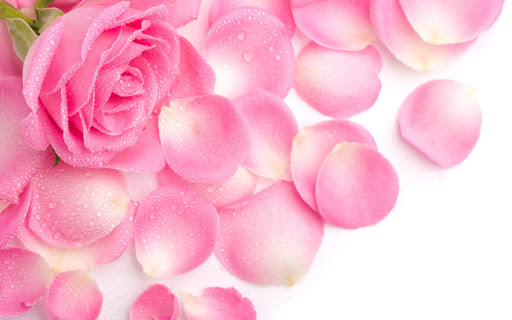 寡婦的兩個小錢
不是為得而給，是為給而給- 甘心

不是給多少，而是有多少 - 感恩
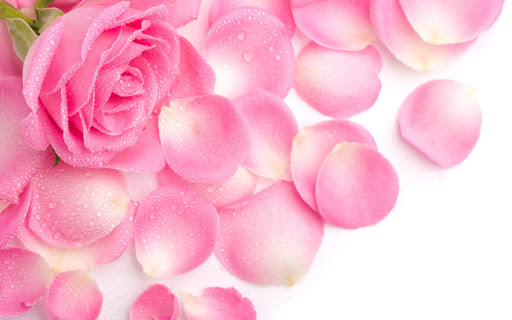 你是我的一切
你是我倚靠的力量
你是我尋求的寶藏
你是我的一切

你好比貴重的珍寶
我怎能放棄你不要
你是我的一切
耶穌，神羔羊
配得大讚美

耶穌，神羔羊
配得大讚美
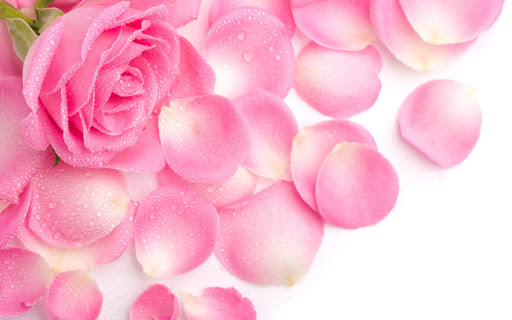 擔當我罪債和羞辱
死裡復活我蒙救贖
你是我的一切

當我跌倒你扶持我
當我乾渴你充滿我
你是我的一切
耶穌，神羔羊
配得大讚美

耶穌，神羔羊
配得大讚美